Jennings School DistrictPROPOSITION J  - AUGUST 6, 2024ZERO TAX RATE INCREASE BOND ISSUE
March 11, 2024
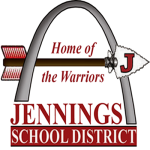 Table of Contents
Overview:
Information Campaign
Targeted Categories
Strategic Communications
Community Engagement
How the Team Supports
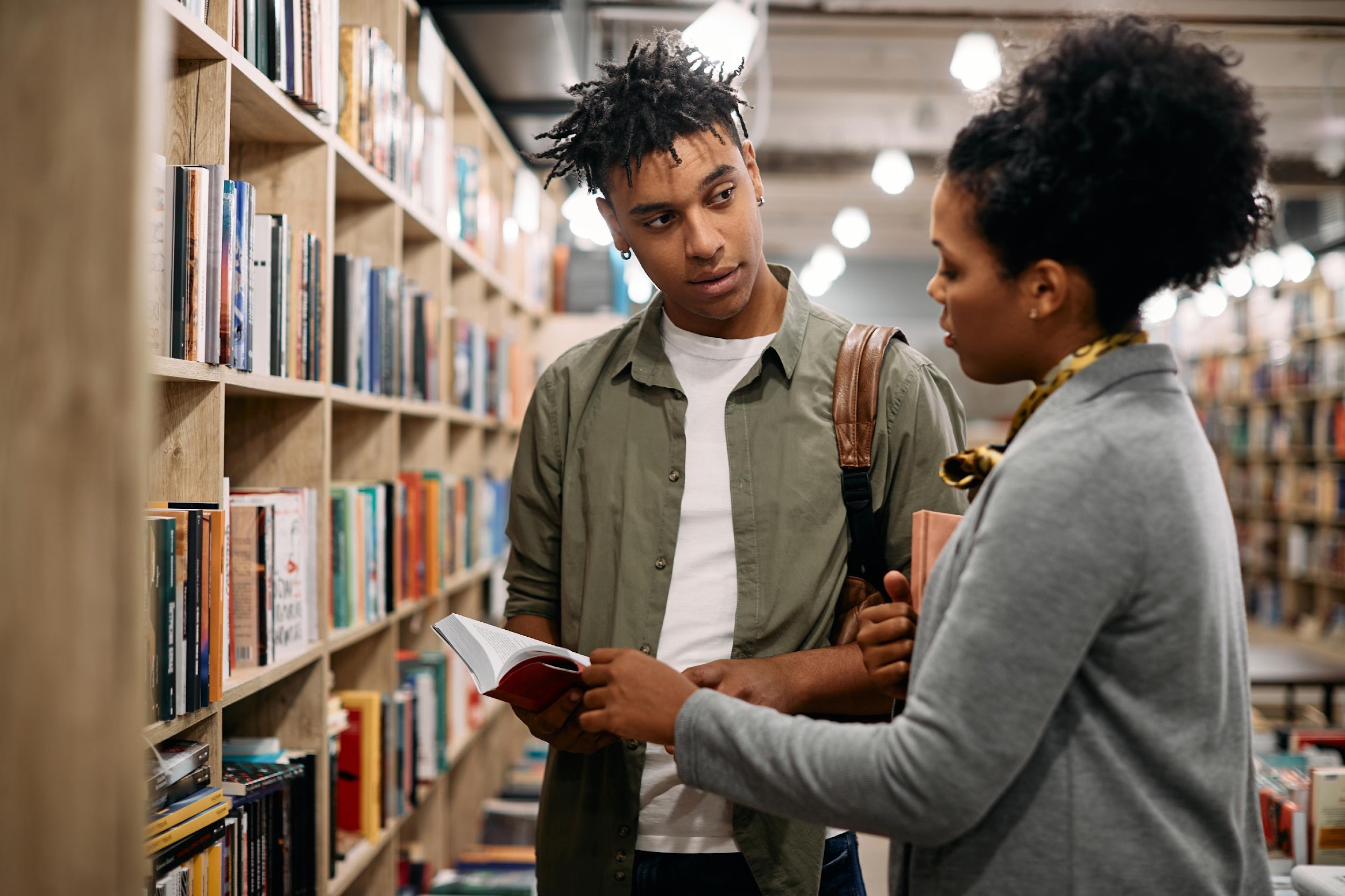 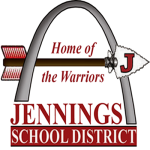 Zero Tax Rate Increase Bond Issue - $9 million
ALL schools and the Gore Community Center will benefit
JSD has not had a bond issue since 2016
Bond Issues are for large capital improvement items not covered by the general operating budget 
Repairs, renovations/upgrades in these areas:
Academics
Safety
Technology
Facilities/Infrastructure
Athletics
Learn more at www.jenningsk12.com/PropJ
VOTE August 6
PROP JJust the Facts
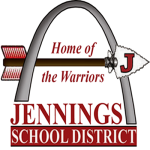 Strategic Communications Support
Website Toolkit 
Website with include all materials created
www.jenningsk12.org/PropJ
Communications Material
News Release
FAQ Booklet
Yard Signs Design
Social Media Post Copy
Flyers/Mailers
Newsletter Copy for School Leaders
Scripts as Needed
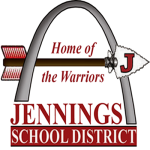 Share Informational Materials on Website
Speaker’s Bureau – Find opportunities to speak with stakeholders
Church/Unions
School Events
City/Business Meetings
Community
Engagement
PTO Meetings
Volunteers
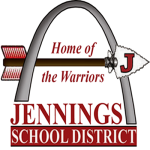 How the District team supports…
Anticipate questions
Share information at every opportunity inside and outside of school
Create toolkit for website - Learn all you can about Prop J at:
www.jenningsk12.org/PropJ
Develop scripts for speakers and for social media
You can post on social - just use the language provided for consistency
Host voter registration drives for students AND community
Promote the Information Guidelines: 
Missouri School Board’s Association’s “Guidelines”
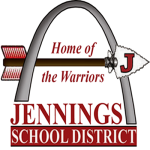 Thank you!
www.jenningsk12.org/PropJ
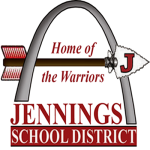